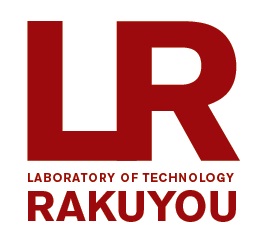 『宇宙、教育』という
　キーワードのコンテンツ
　　～宇宙文明時代の到来～
京都市立洛陽工業高校　有本　淳一
我々は
宇宙を
どう捉えてきたのか
　―宇宙との距離感―
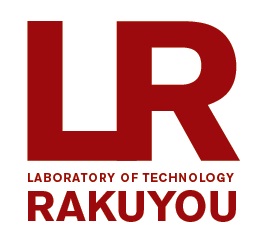 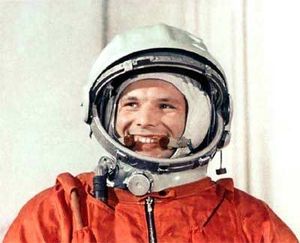 地球は青かった。
ユーリイ・ガガーリン
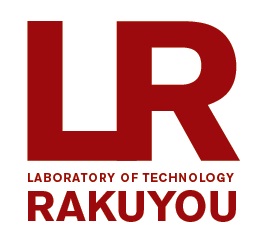 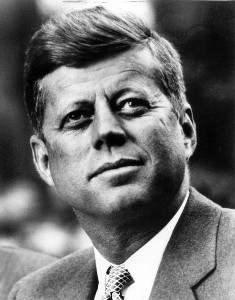 今後10年以内に人間を月に着陸させ、無事に地球に帰還させるべきだと信じている。
ジョン・F・ケネディー
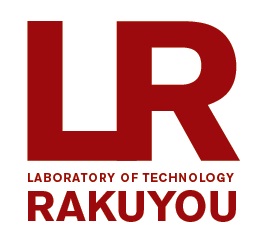 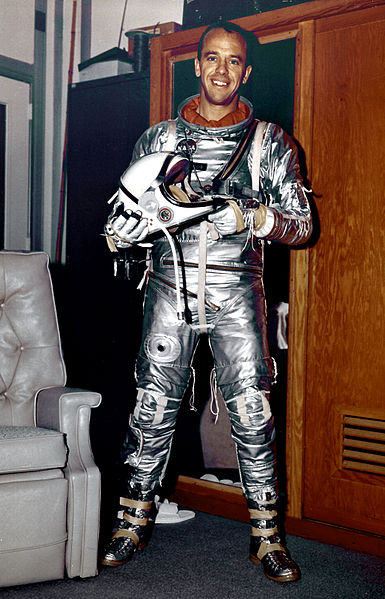 長い道のりだった。しかし、我々はここまで来た。
アラン・シェパード
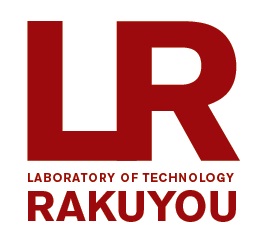 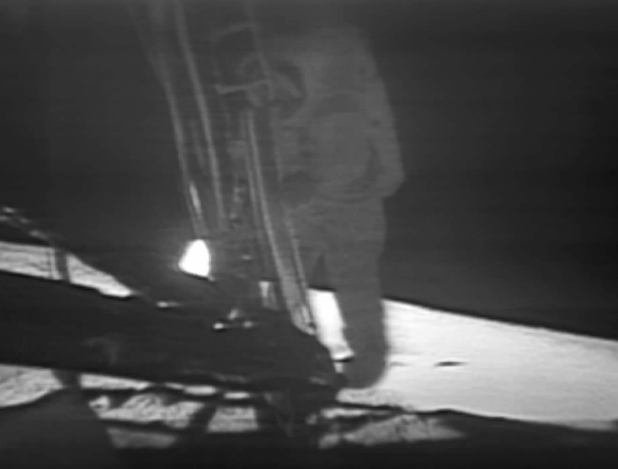 ひとりの人間にとっては小さな一歩だが、人類にとっては偉大な飛躍だ。
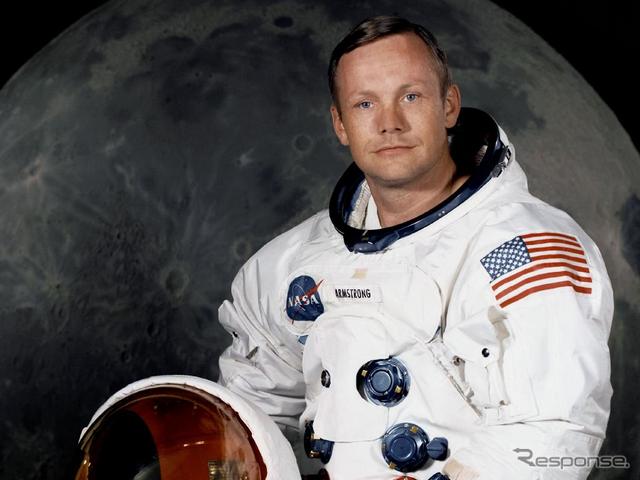 ニール・アームストロング
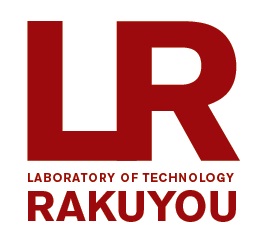 宇宙からは国境線は見えなかった。
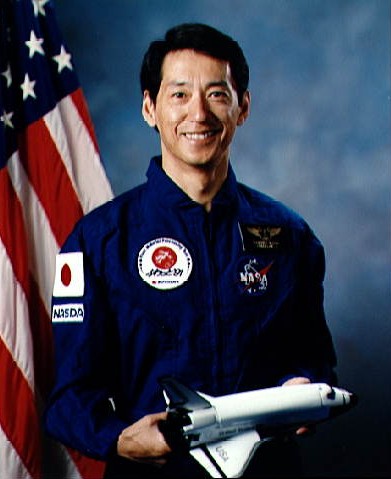 毛利 衛
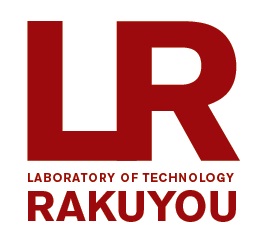 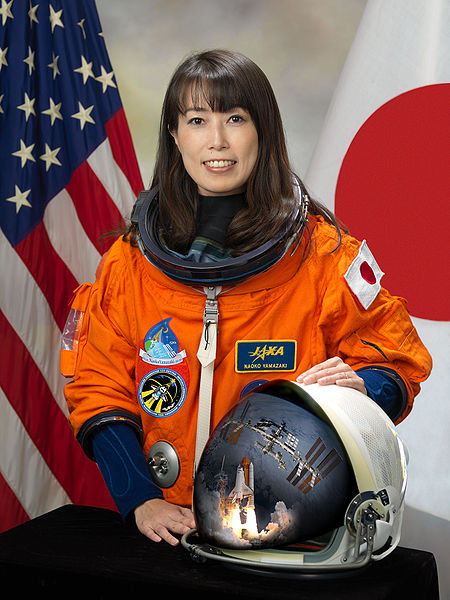 地球も、私たち自身もやっぱり宇宙の一部でした。
山崎 直子
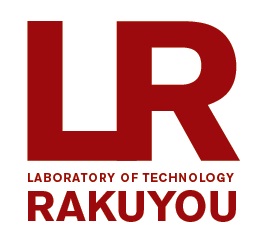 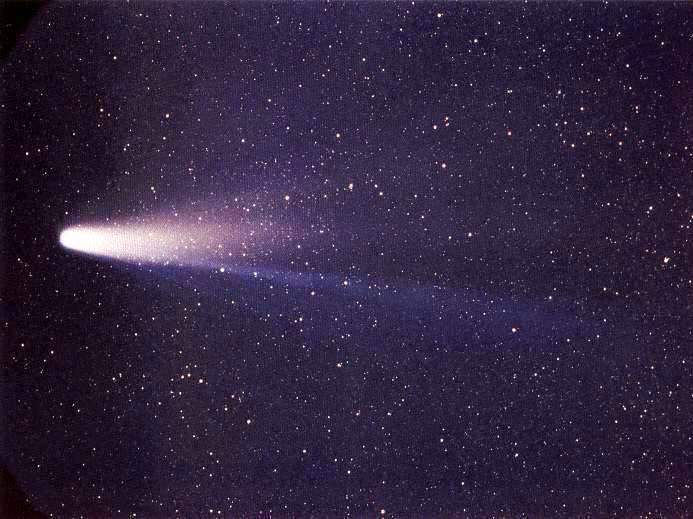 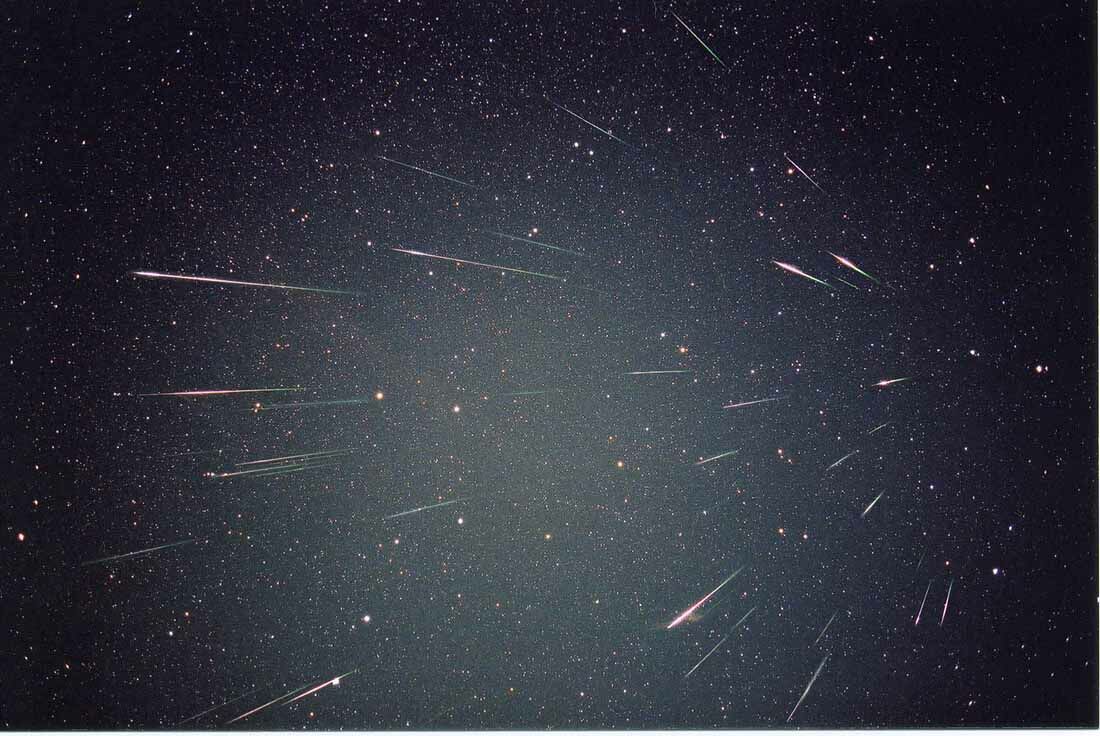 人類にとって宇宙はたいへん身近になった
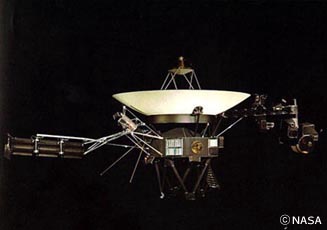 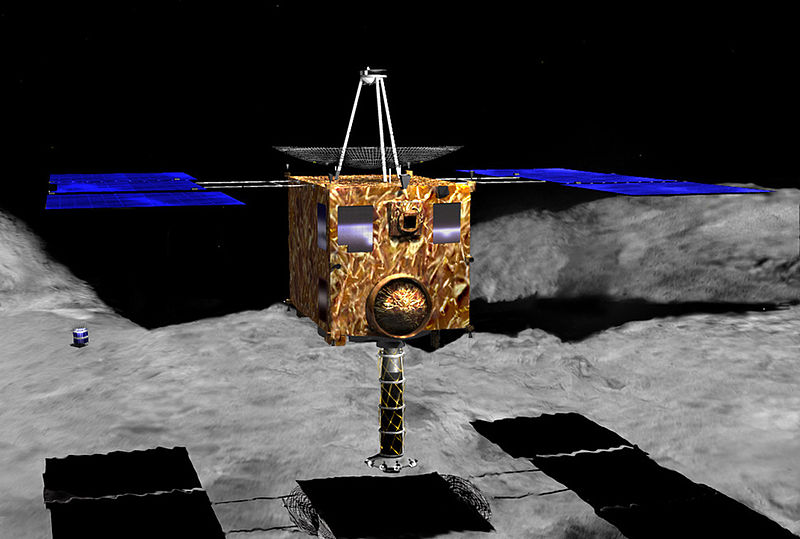 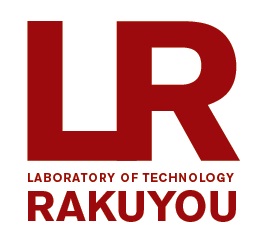 教育にとって宇宙は非常に重要なコンテンツ

これからの宇宙開発にとっても教育は重要なコンテンツ
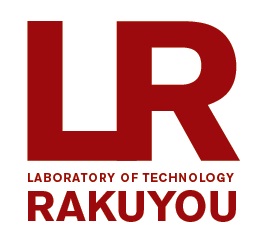 従来は…
・・・やりたい課題を設定
　　それが“宇宙”
学習
「　宇宙にいちばん近い高校　」
⇒プロジェクト型学習
↓
・・・課題の達成のための学習
課題設定
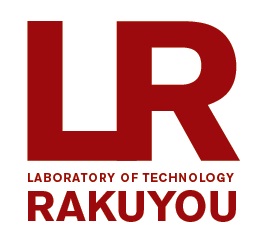 具体的な取り組みは…
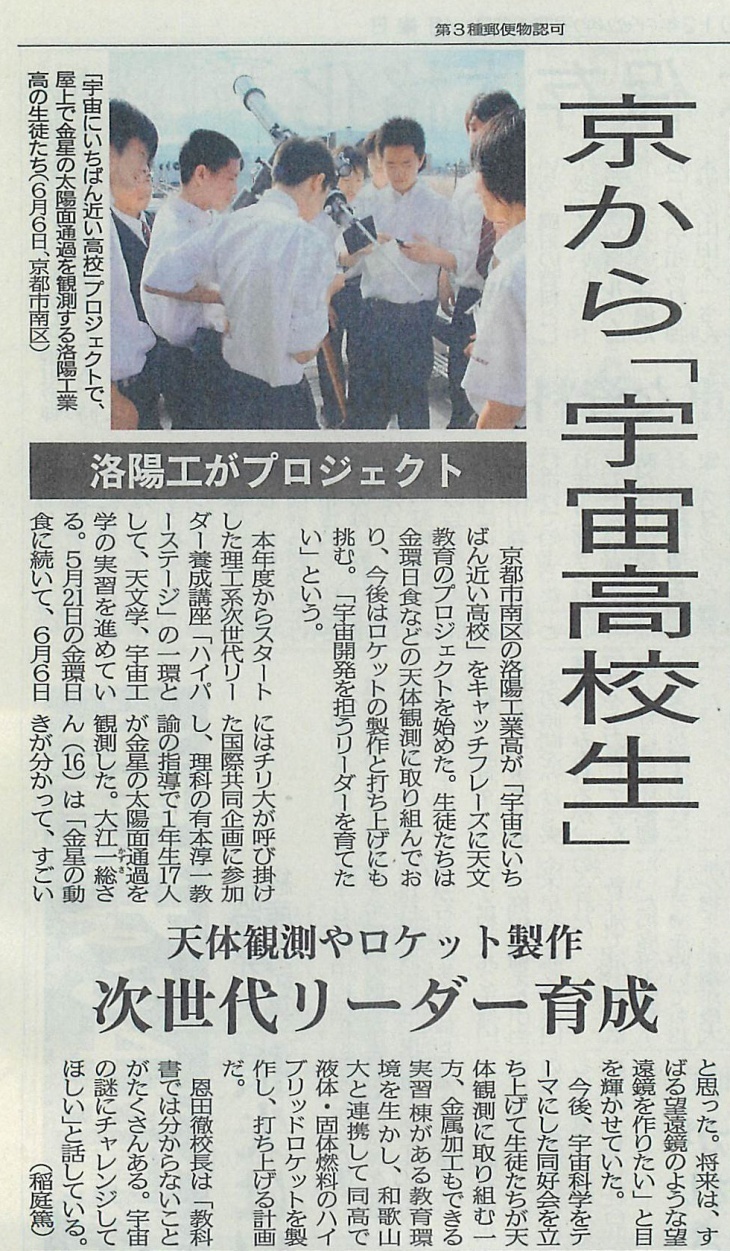 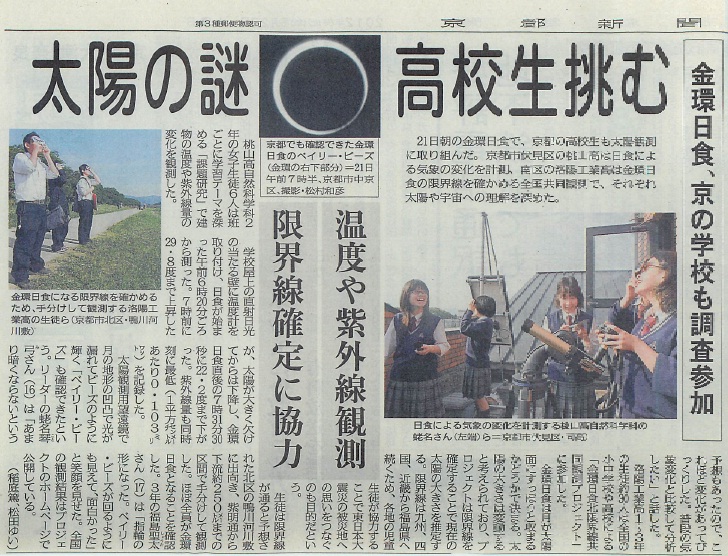 金星太陽面
　通過の観測
賀茂川での
金環日食の限界線の観測
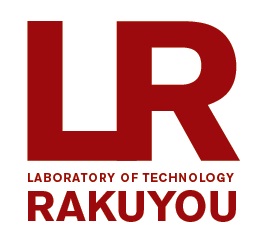 ハイブリッド
ロケット
メインの課題として
　　取り組んだのが…
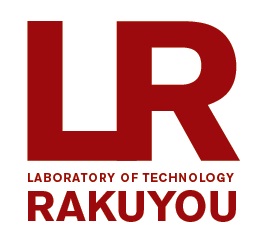 星空案内人（星のソムリエ）
専門家よりも一般の人の方がより宇宙を身近に感じ、生活しているのでは？
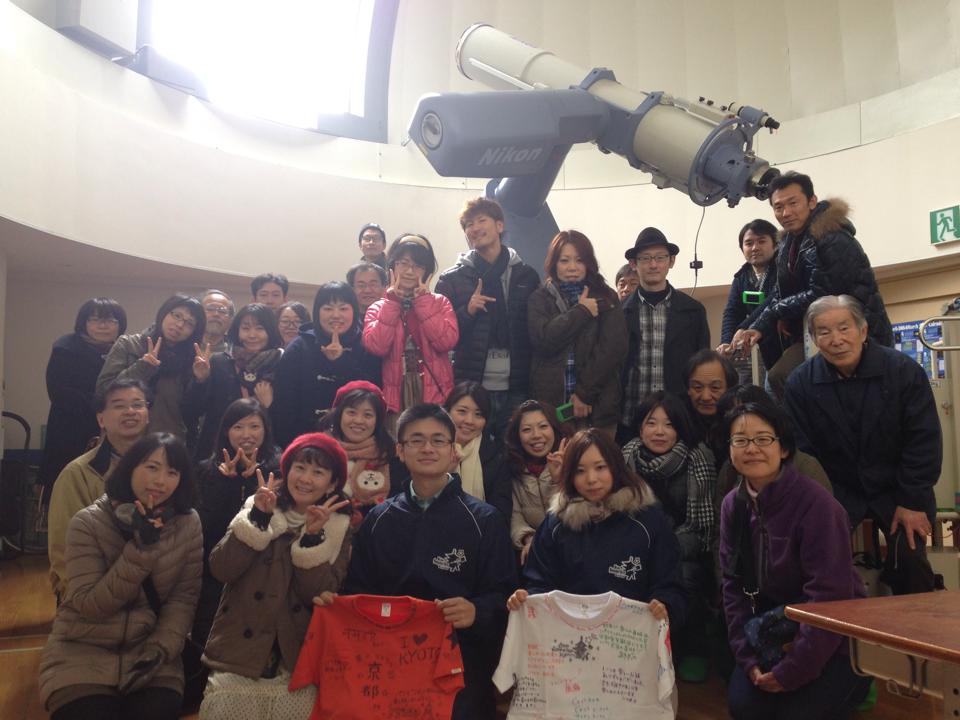 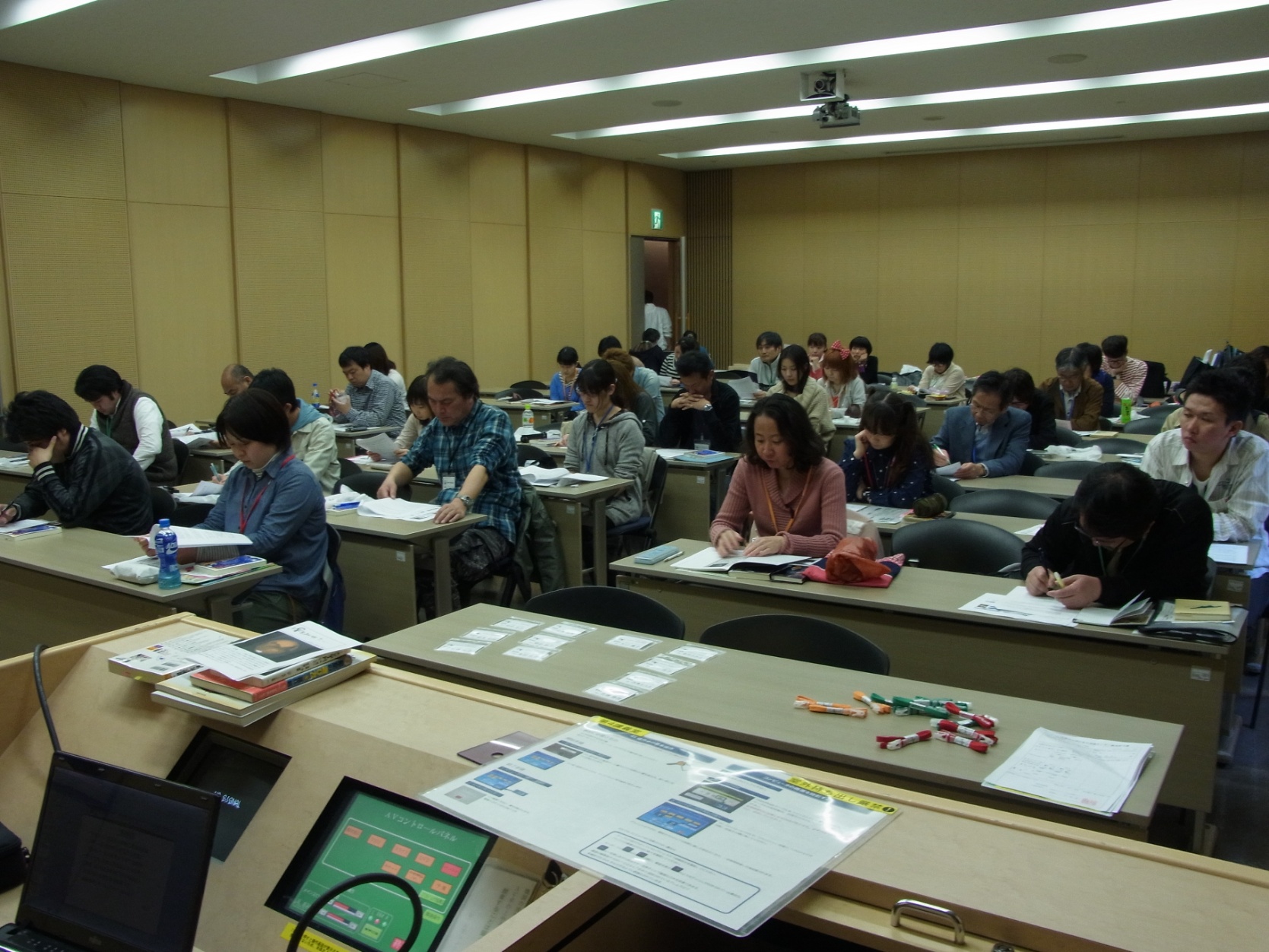 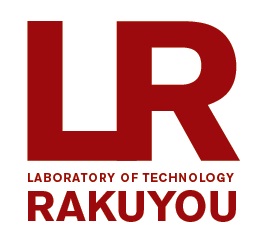 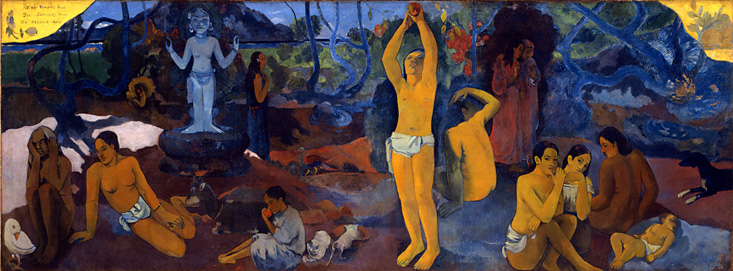 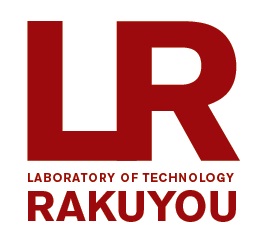 我々はどこから来たのか、

我々は何者か、

我々はどこへ行くのか
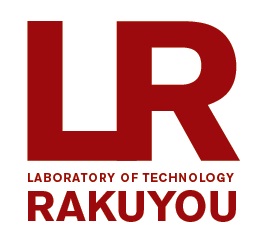 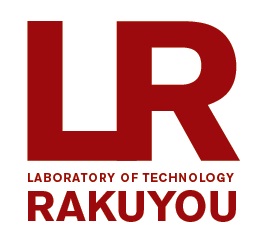 では
市川くん
あと
よろしく！